Refraction Migration
Isa Eren Yildirim 				Dias Urozayev
King Abdullah University of Science and Technology
	

10/12/2015
Outline:
Diffraction Stack migration 

Least Squares  Migration

Implementations

Results and Discussions 

Conclusion
Outline:
Diffraction Stack migration 

Least Squares  Migration

Implementations

Results and Discussions 

Conclusion
Diffraction Stack Migration
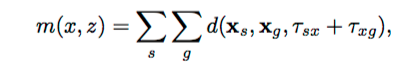 d – weighted second-time derivative of the observed traces

xs  -  source location

xg  -  geophone location

tsx+txg –  minimum traveltime
Outline:
Diffraction Stack migration 

Least Squares  Migration

Implementations

Results and Discussions

Conclusion
Least Squares Migration
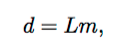 Forward modeling
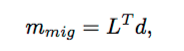 Migration
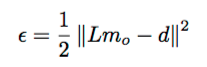 Objective function
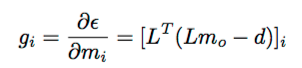 Misfit gradient
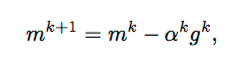 SD solution
Outline:
Diffraction Stack migration 

Least Squares  Migration

Implementations

Results and Discussions
Implementation
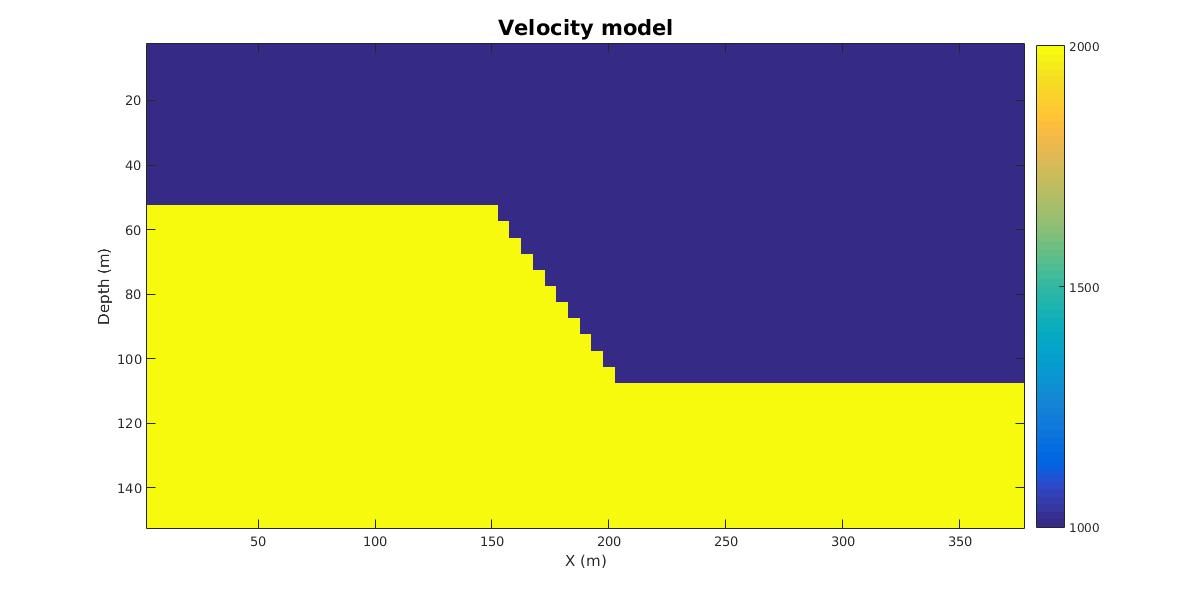 m/s
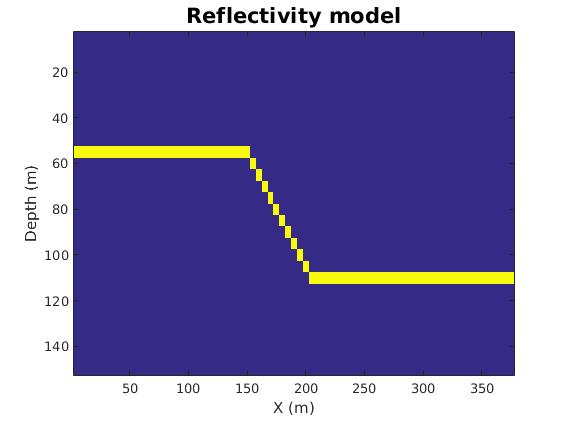 Implementation
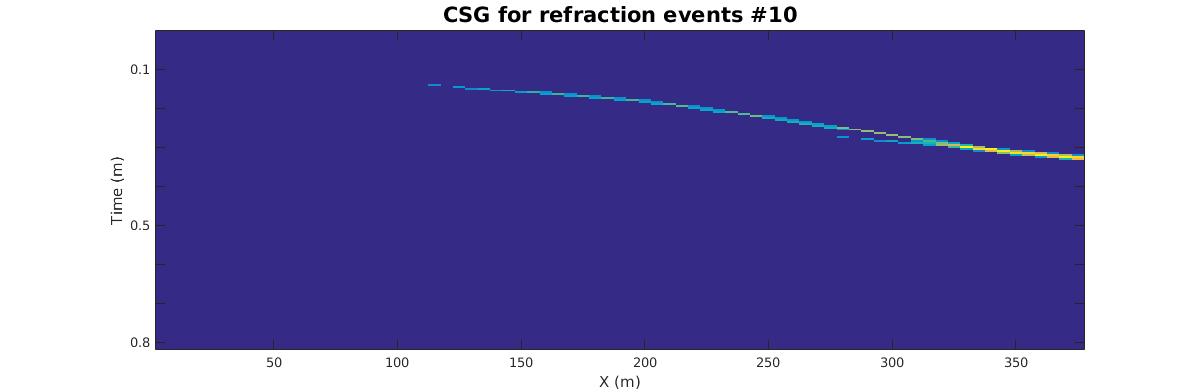 Outline:
Diffraction Stack migration 

Least Squares  Migration

Implementations

Results and Discussions

Conclusion
Results and Discussion
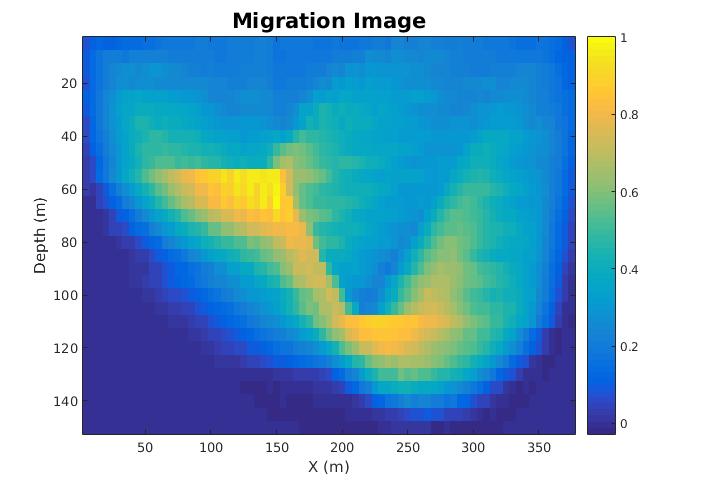 Results and Discussion
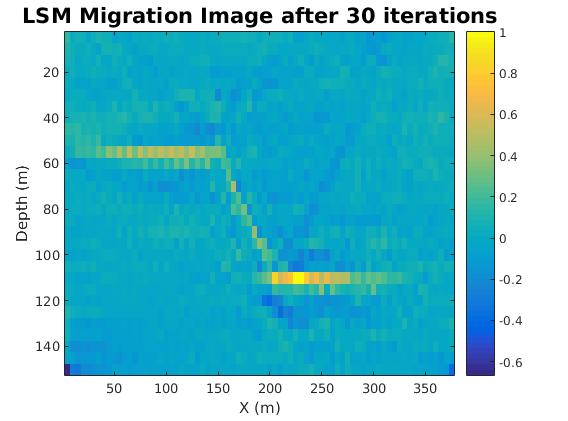 Results and Discussion
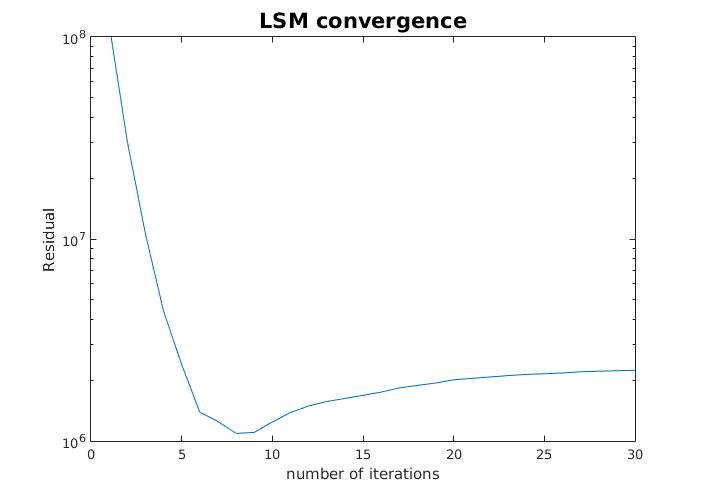 Results and Discussion
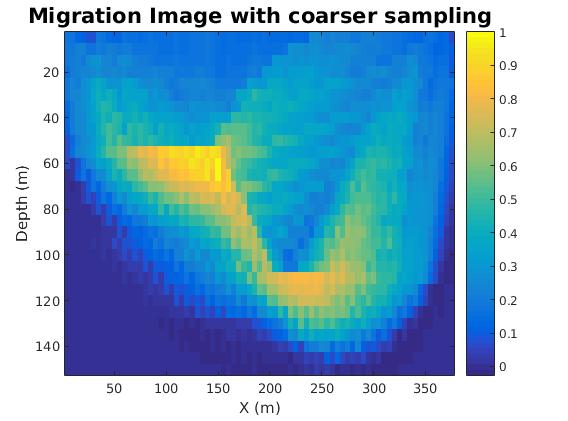 Results and Discussion
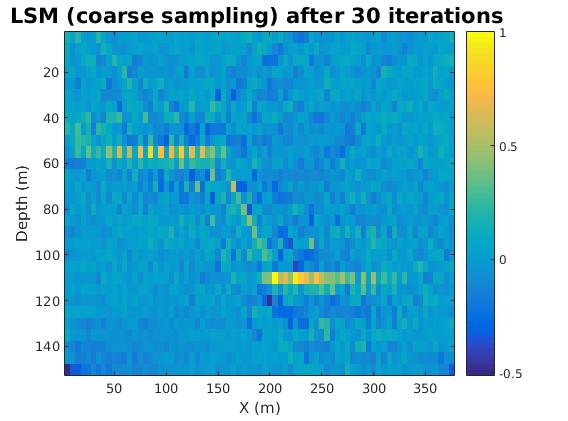 Results and Discussion
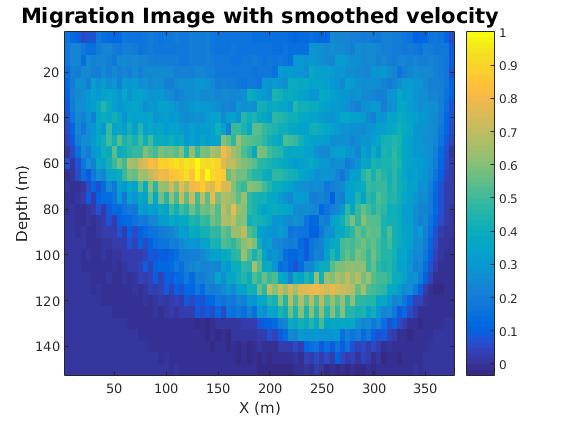 Results and Discussion
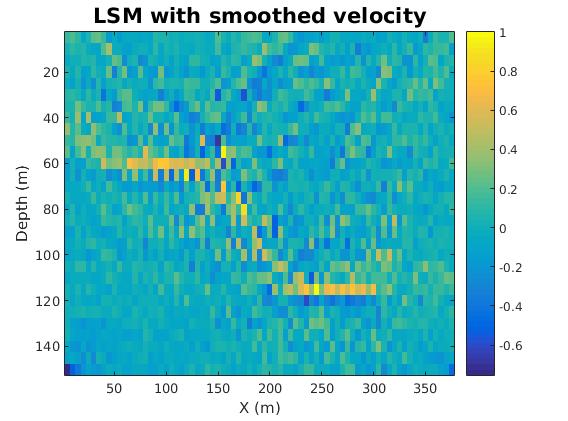 Conclusion
Synthetic Case was tested to migrate the image 

Smoothing migration velocity improves resolution

LSM applied and showed improvement in the resolution

LSM improves the image while loosing spatial sampling resolution
Future work: Olduvai data
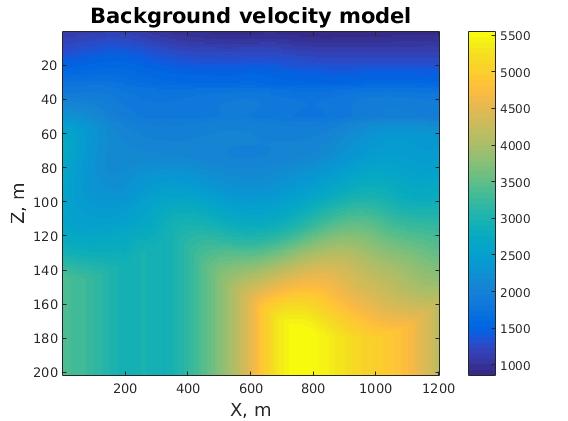 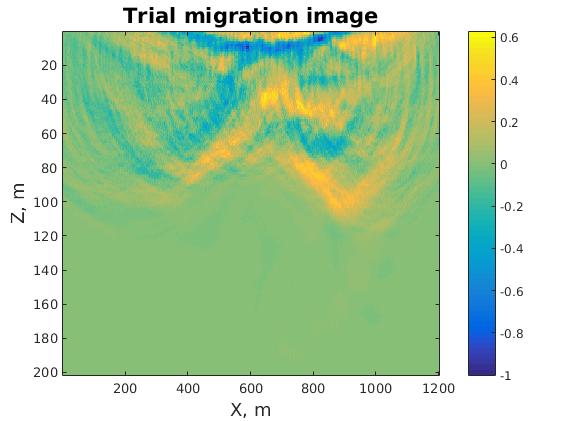